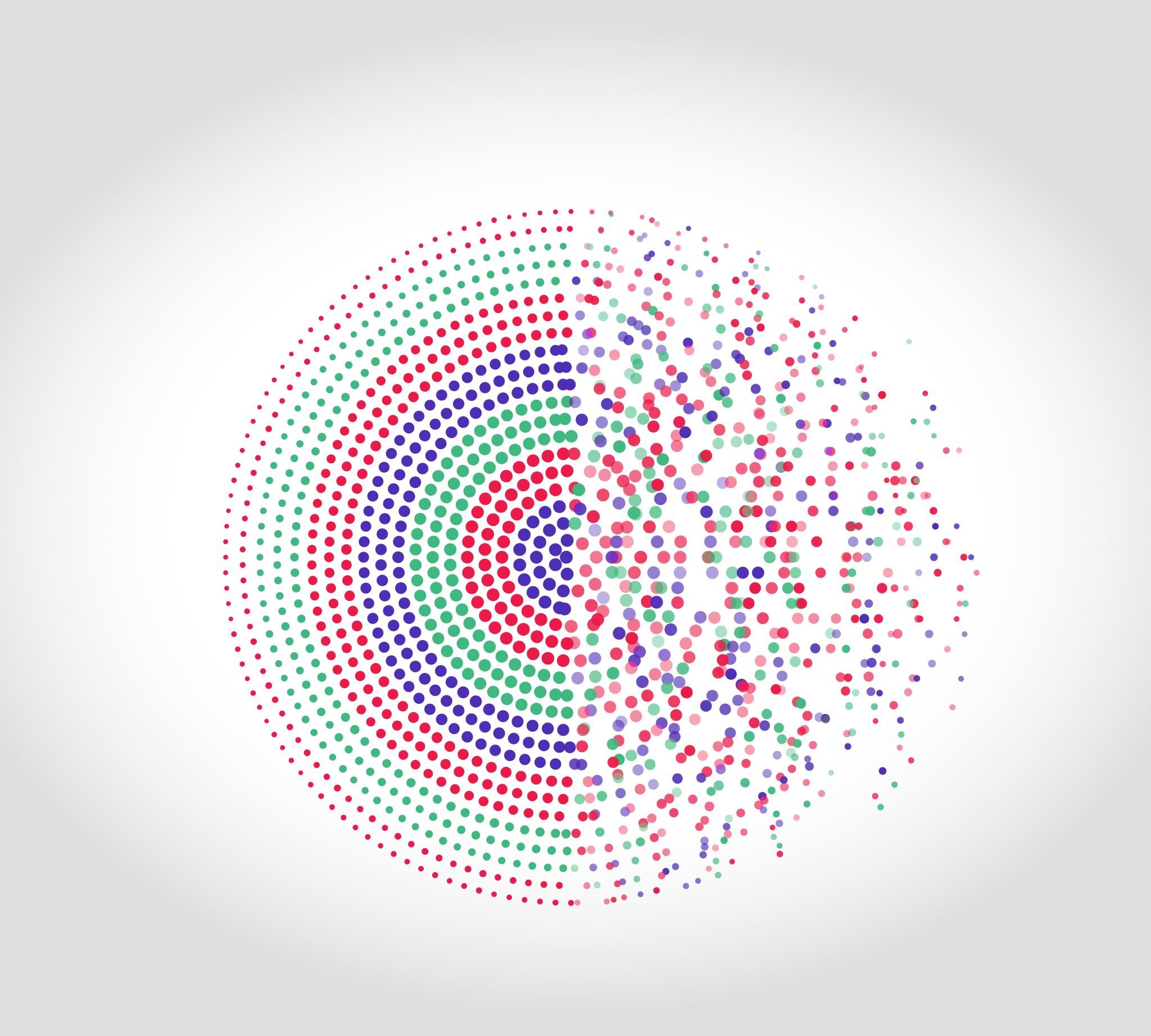 Mental Health Program Plan
Emergency Preparedness & School Safety
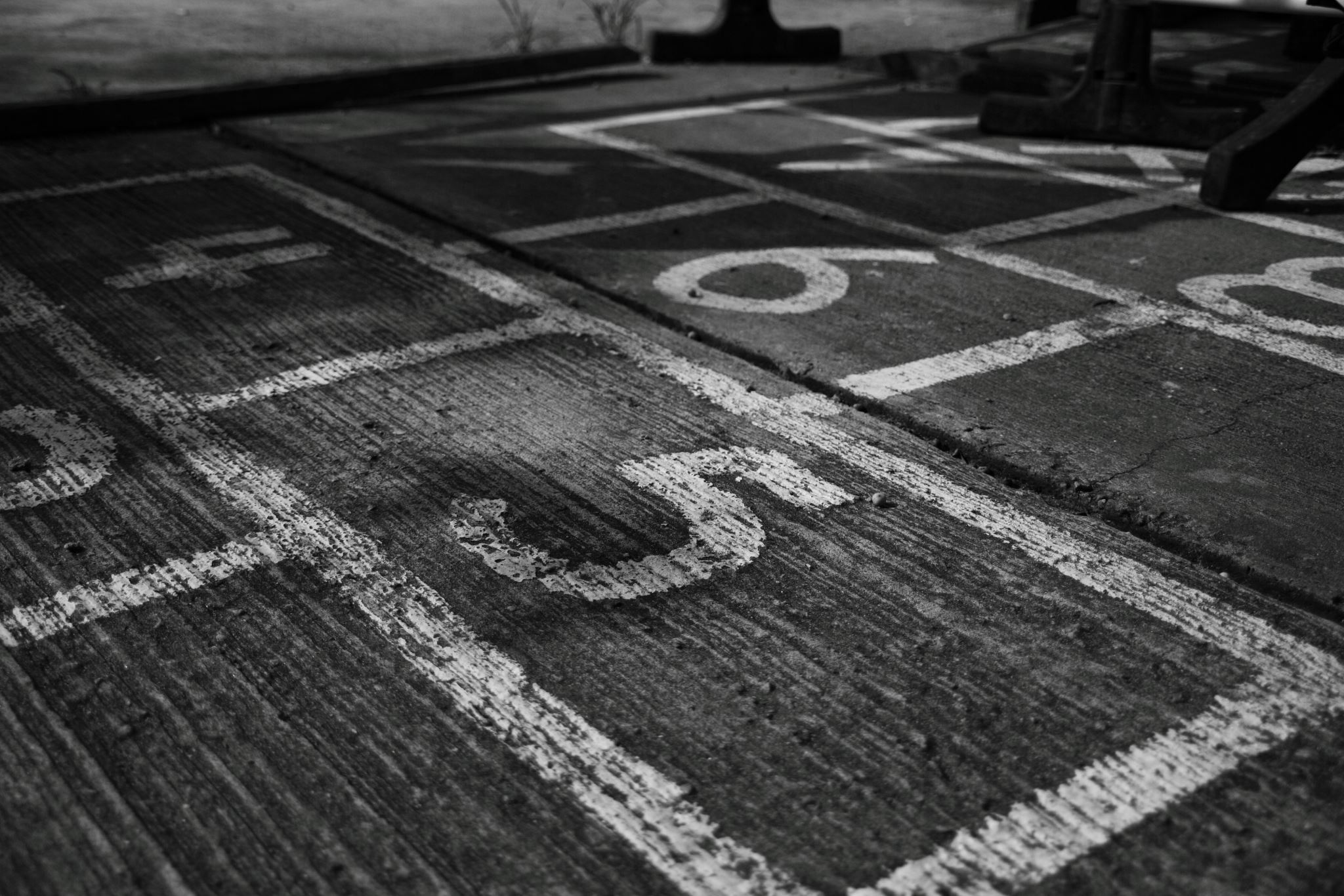 Required BUTsignificant overlap with EOP
[Speaker Notes: You will probably see some familiar items, and if you don't, this is a great opportunity for you to connect with whomever is writing or who has written our EOP.
EOP=Emergency Operations Plan]
What is the EOP?
Includes four phases of emergency management.
Guide to preventing, preparing, responding & recovering from emergency events.
Required of all schools & updated annually.
[Speaker Notes: SA:
Intro/work in school safety space
Because there is some obvious overlap between this component of your plan and the Emergency Operations Plan (or EOP), Betsy asked that I provide a brief overview of EOPs and our work to support schools in EOP development. 
Simply put, the EOP (also known as the Safety, Readiness and Incident Management Plan or Safety Plan) is your school’s plan for emergency management. That is, what you will do at your building to prevent, prepare for, respond to, and recover from an emergency event. 
EOPs cover all potential threats or hazards a school may face, including weather events, health emergencies, and individual safety threats. 
Schools are required by law to have a safety plan. The plan should be a living document and updated by the school’s safety team at least annually to address newly identified issues and/or strategies.]
Essential EOP Components
School population, schedule & building information 
Threat/hazard assessments
NIMS compliance & the Incident Command System
Organization and Assignment of Responsibilities
Agreements, MOUs
Training, exercises & equipment
Documentation, record-keeping
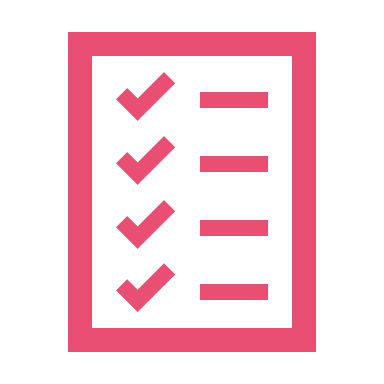 [Speaker Notes: SA:
I realize some of you may not be familiar with what is in your school’s EOP. For those that aren’t I wanted to give you a general sense of the items an EOP might cover. Although the plan should be unique to your school building and school community, most EOPs should specify:
Who comprises school population (including staff and student enrollment), the master schedule of where classes, grade levels and staff are located, and information about the building safety components
An assessment of what unique threats/hazards the school may face
Alignment with NIMS and ICS
[…]

CSI has created a checklist of the required minimum requirements that must be included in a school EOP to support schools in crafting their EOPs. That checklist is available on the CSI L&P resource page.]
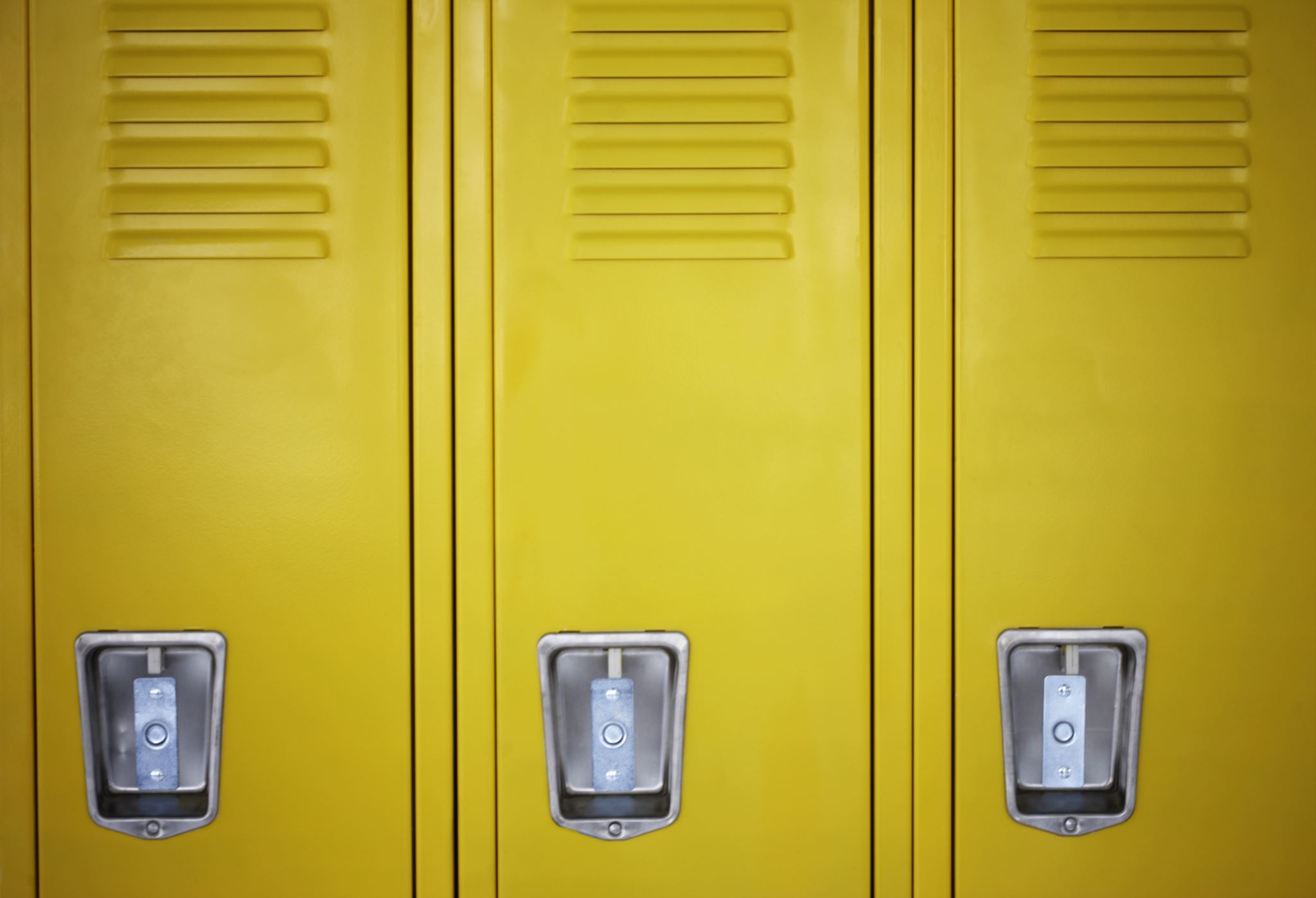 Claire Davis Act
Colorado law makes schools liable for not exercising “reasonable care”.
[Speaker Notes: SA: 
I know I don’t have to make a pitch for the importance of safety planning in your building. It is important in this context, though to remind you all about the implications of the Claire Davis Act. The Act imposes a limited waiver of sovereign immunity for schools that fail to exercise "reasonable care" to protect all students and staff from foreseeable acts of violence at school. (In other words, schools may be held liable for failure to prevent a foreseeable act of violence in their building.) Although the law doesn’t define what “reasonable care” is, we know that effective safety planning and well-defined procedures for threat and suicide assessments can help to ensure schools are prepared for emergency situations. Of course, schools should also take steps to ensure staff and students are trained to recognize and respond to potential threats.

Schools must have:
Training programs for staff and students in crisis prevention and management.
Training programs for staff and students in how to recognize and respond to behavior or other information that may indicate impending violence or other safety problems.
Training and support for students that aims to relieve the fear, embarrassment and peer pressure associated with reporting behavior that may indicate impending violence or other safety problems.
Procedures for safe, confidential reporting of security and safety concerns at each school building.

If you do not think this training is not provided at your school, I recommend you connect with your school leader and/or safety planning team to determine next steps.]
EOP Resources
CSI Safe Schools Act Checklist, School Response Framework Guidance, EOP Checklist & Emergency Operations Plan Review (annually)
Guide for Developing High-Quality School EOPs
Sample School Emergency Operations Plan
Threat & Suicide Assessment Guidance | Training
Colorado School Safety Resource Center
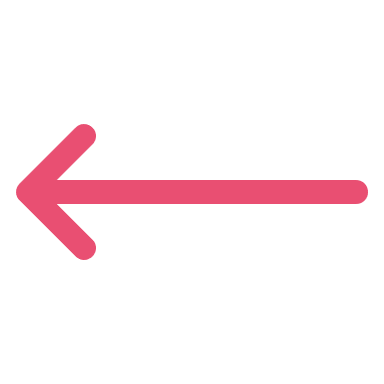 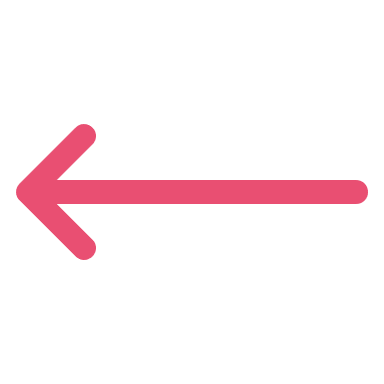 [Speaker Notes: SA:
Resources
CSI reviews/supports
CSSRC (+ plug for next session)

I am going to kick it back to Betsy. If you have questions about your EOP or think the EOP may be useful in completing this section of your mental health plan, please reach out to your school leader or school safety planning team. The EOP is a confidential document that may not be shared with all staff. However, you may be able to glean important insights from the individual in your building charged with EOP planning/development. AND there may be things you put together in this plan that can inform and enhance the EOP.]
Who is Responsible
Policies
Procedures
Drills
Student Identification Card/Crisis Resources
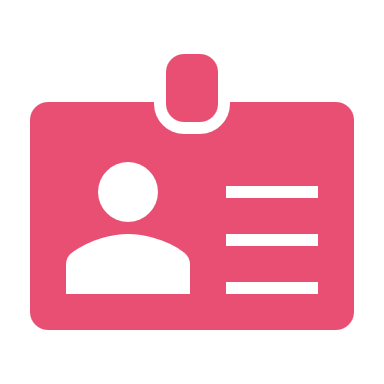 [Speaker Notes: Do you know who is responsible about carrying out these duties? Is it you? Are you working together to accomplish these tasks?]
Who is Responsible #2
Who is Responsible
Policies
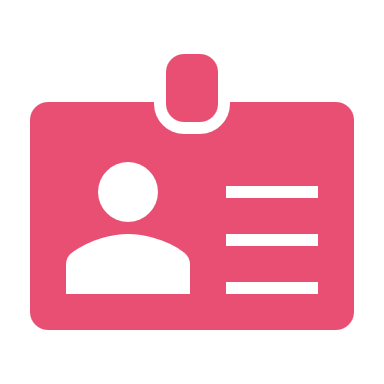 [Speaker Notes: Do you know who is responsible about carrying out these duties? Is it you? Are you working together to accomplish these tasks?]
Who is Responsible #3
Who is Responsible
Procedures
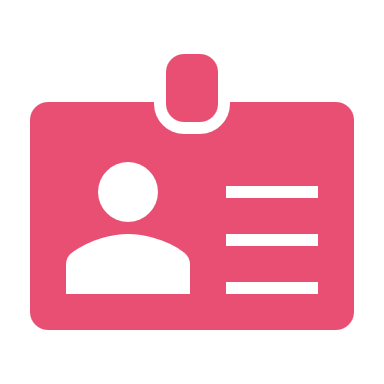 [Speaker Notes: Do you know who is responsible about carrying out these duties? Is it you? Are you working together to accomplish these tasks?]
Who is Responsible #4
Who is Responsible
Drills
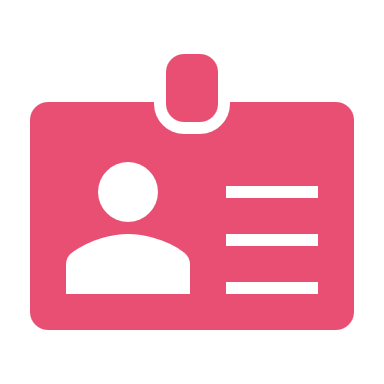 [Speaker Notes: Do you know who is responsible about carrying out these duties? Is it you? Are you working together to accomplish these tasks?]
Who is Responsible #5
Who is Responsible
Student Identification Card/Crisis Resources
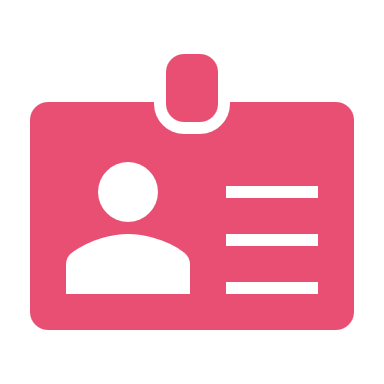 [Speaker Notes: Do you know who is responsible about carrying out these duties? Is it you? Are you working together to accomplish these tasks?]
Who is involved
[Speaker Notes: Do you have these teams in place? How do these teams work together? How much overlap is there in your teams? Does it mean that all of the tasks get accomplished? Does it mean some tasks get overlooked? What purpose do they serve in your school?]
Tools of the trade
[Speaker Notes: We have to accomplish these tasks if they come up, but it doesn’t mean that we have to accomplish them ourselves. You can always call 911, 988 or other crisis services for help.

Let’s make sure we have those crisis MOUs in place

If you are engaged in assessment, how are you choosing your tools, training, personnel and coordination of care?]
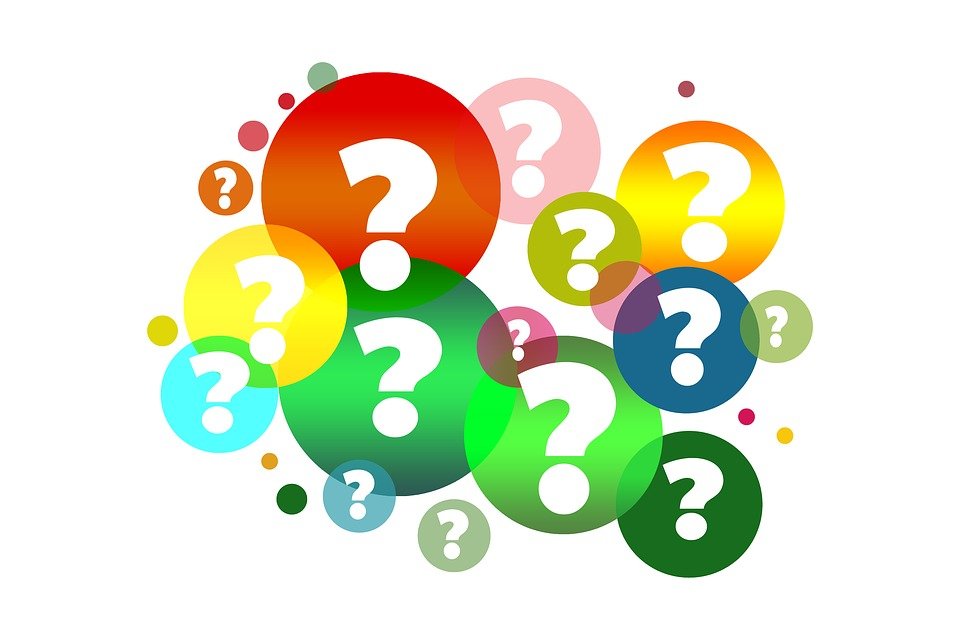 Reflections
What kinds of differences exist in the students that are involved in crises & what does that reveal about us as a school?
[Speaker Notes: Self-reflection about what your data looks like is a very important step in this process.]